360m(H45m)
別図１
240m(H30m)
A
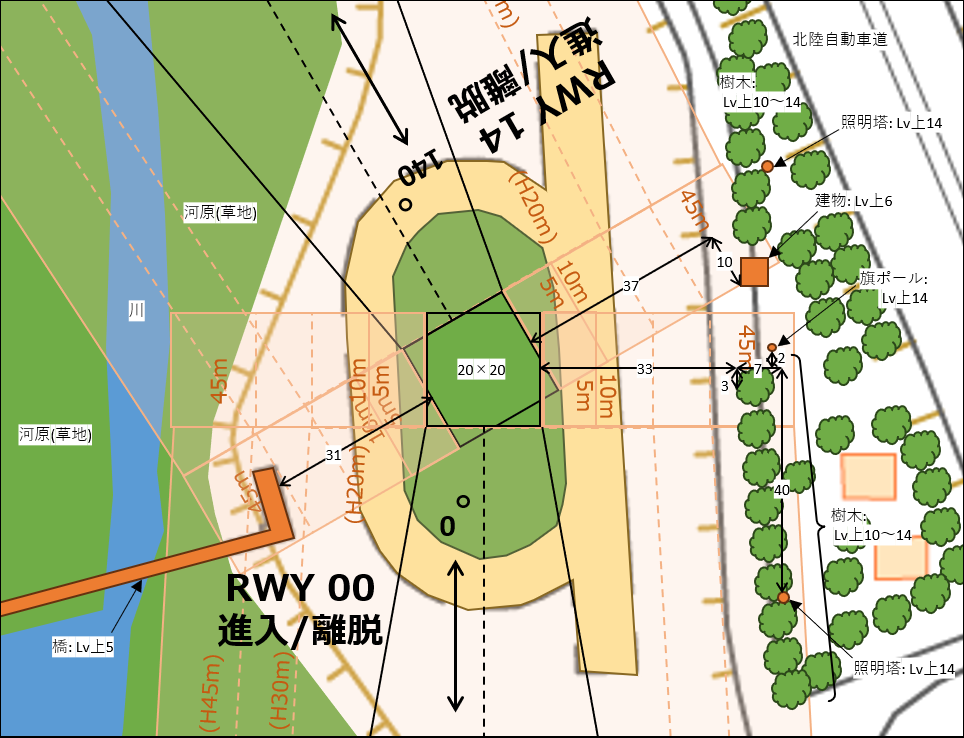 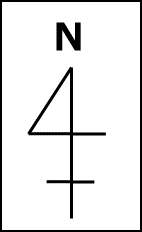 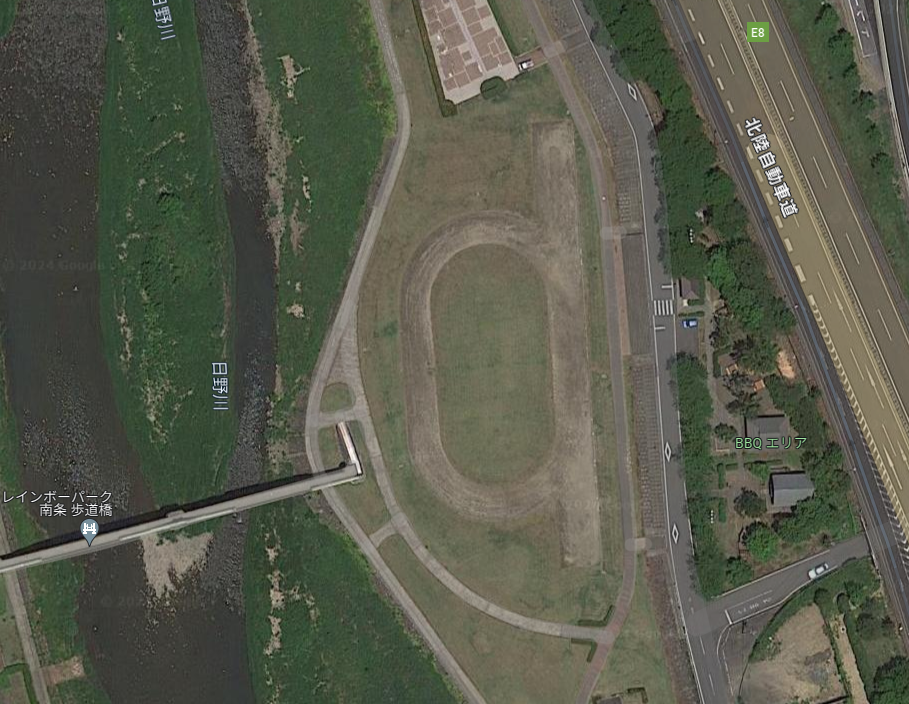 北陸自動車道
樹木:
 Lv上10～14
160m(H20m)
B
照明塔: Lv上14
建物: Lv上6
河原(草地)
10
旗ポール:
 Lv上14
37
D
川
2
33
7
20×20
3
河原(草地)
31
40
樹木:
 Lv上10～14
単位：m
30m
C
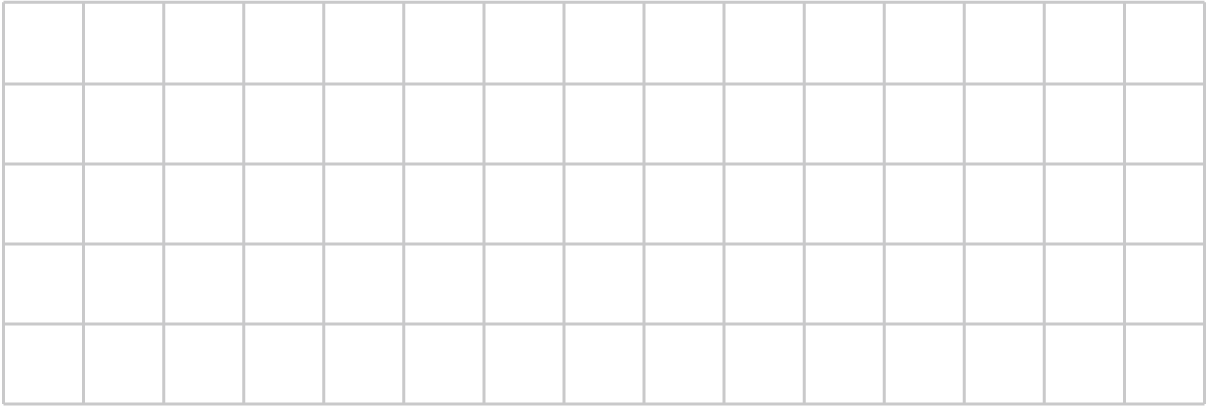 500m先までの8分の1勾配の上に出る障害物はない
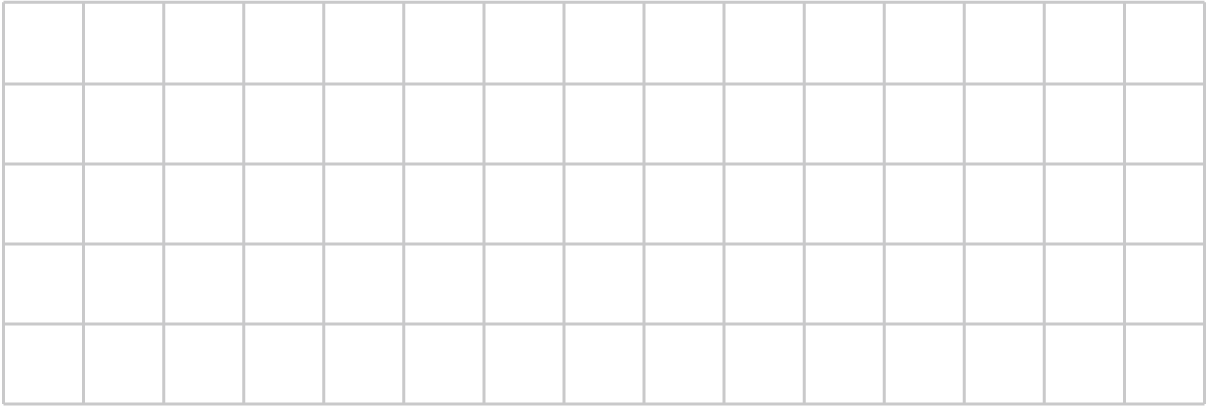 橋: Lv上5
照明塔: Lv上14
A
C
1/8傾斜
1/8傾斜
(H45m)
(H30m)
RWY 00
進入/離脱
1目盛=10m
地面(土)
地面(土)
単位：m
芝生
河原(草地)
20
45m先までの1分の1勾配の上に出る障害物はない
0°
樹木:Lv上10～14
45
45
橋:Lv上5
D
B
建物:Lv上6
(H20m)
道路
5
5
10
10
Lv
芝生
1目盛=10m
河原(草地)
単位：m
川
10
10
20
33
45
45
5m
10m
5m
10m
45m
45m
別図２
レインボーパーク南条グラウンド　場外　位置図
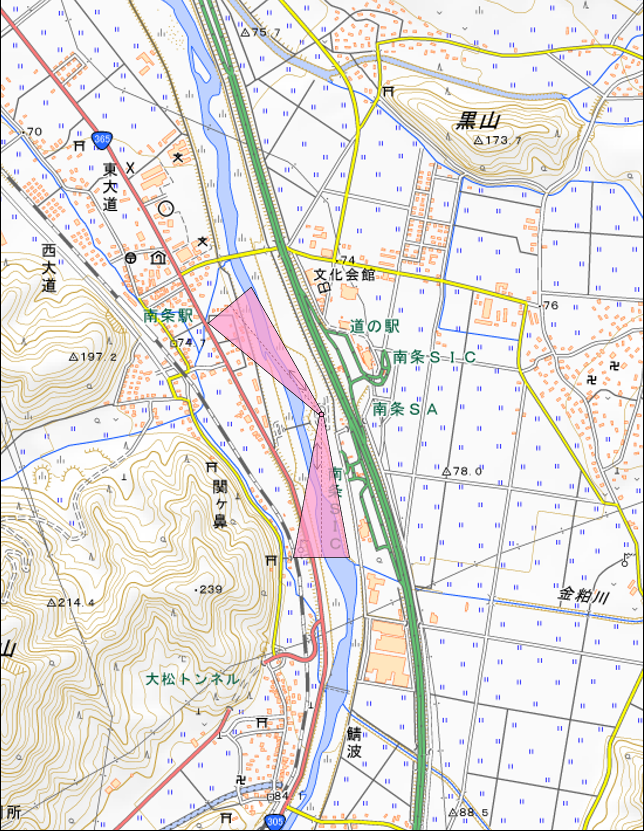 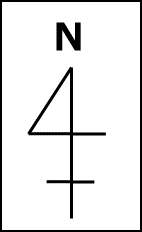 300m